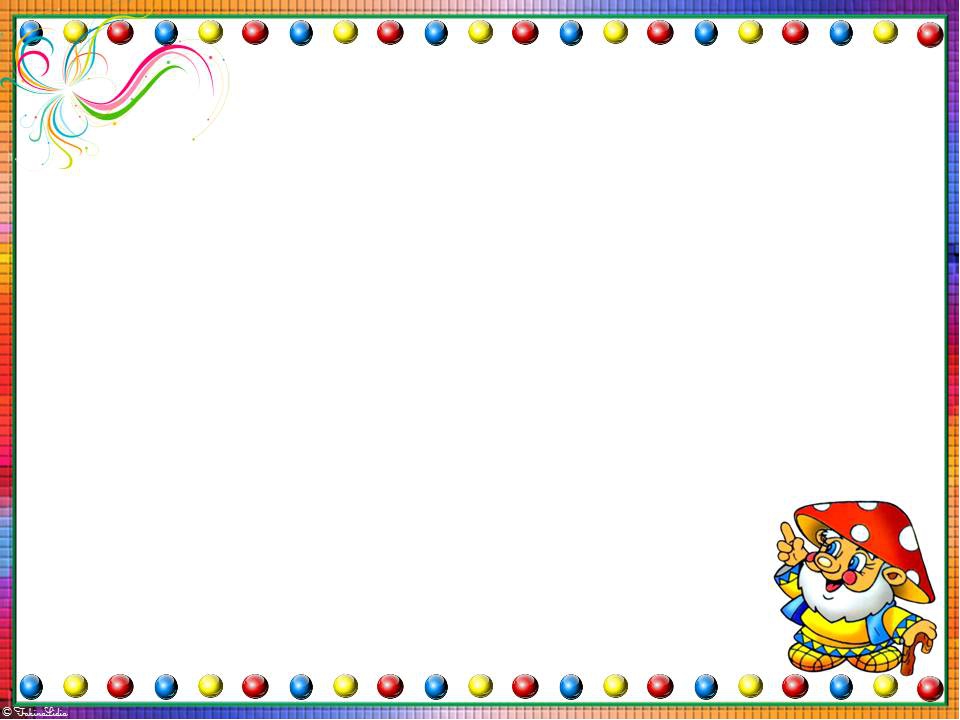 Использование приема «синквейн» для закрепления знаний детей о профессиях
Выполнила: Гуленкова В.Г.,    учитель-логопед
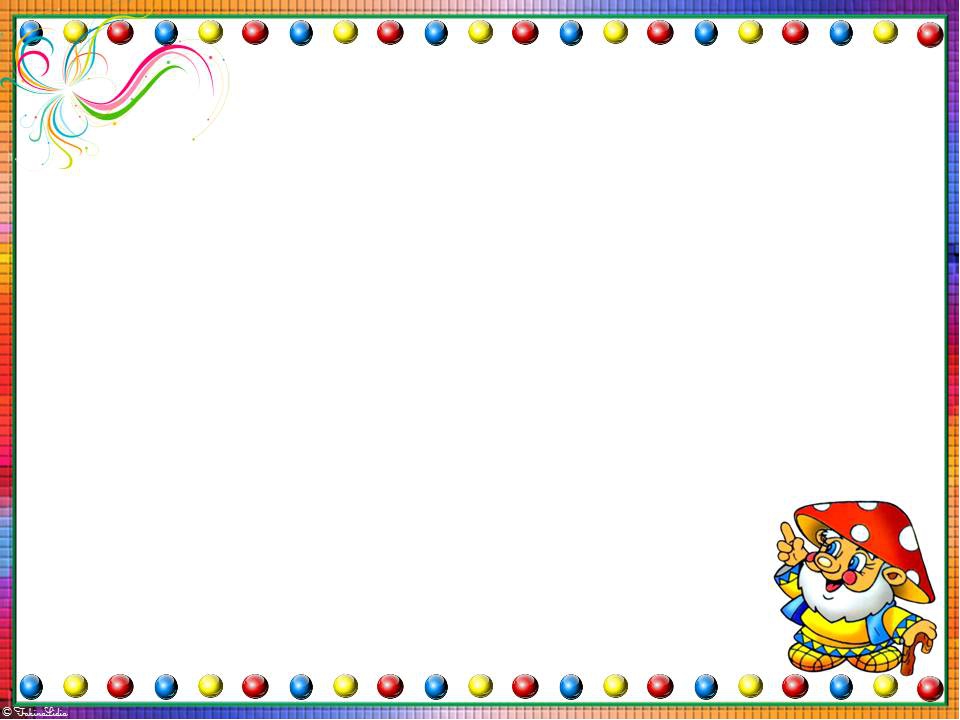 Синквейн появился в начале XX века в США.
 Форму синквейна разработала американская поэтесса Аделаида Крэпси, под влиянием японской поэзии, в частности Хокку и Танка. Они вошли в её посмертное собрание
    стихотворений, изданное в 
    1914 году.
В России синвейн начал 
    применяться с 1993 года.
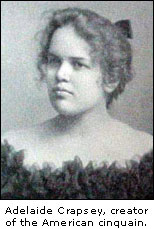 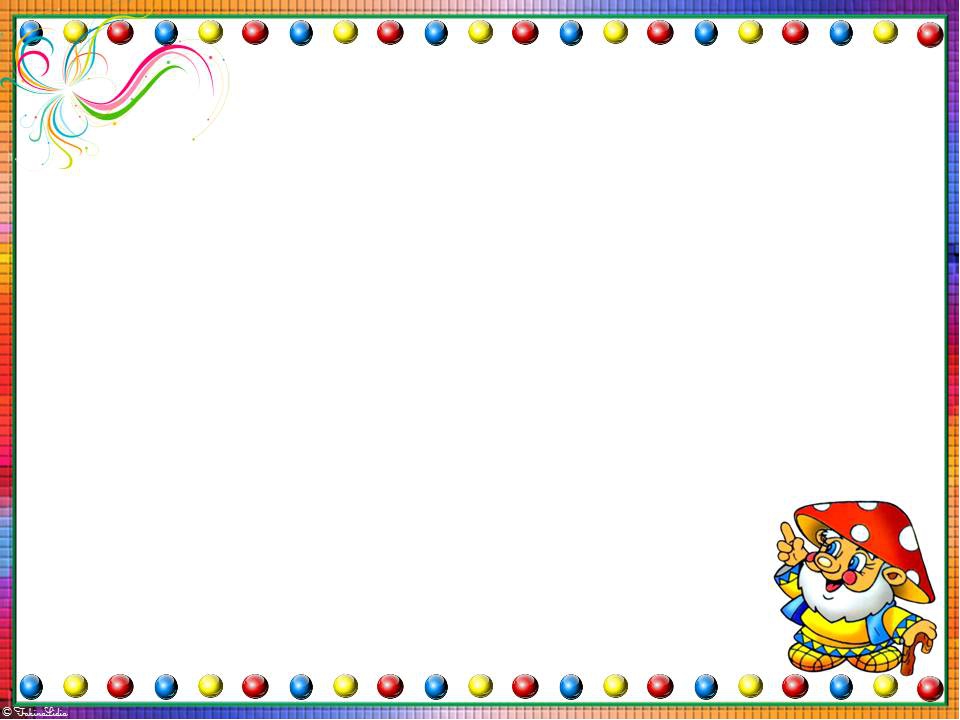 Педагогическая ценность синквейна
Обогащение словарного запаса детей;
Учит формулировать идею (ключевую фразу);
Позволяет почувствовать себя хоть на мгновение творцом;
Активизирует и развивает мыслительную деятельность;
Получается у всех.
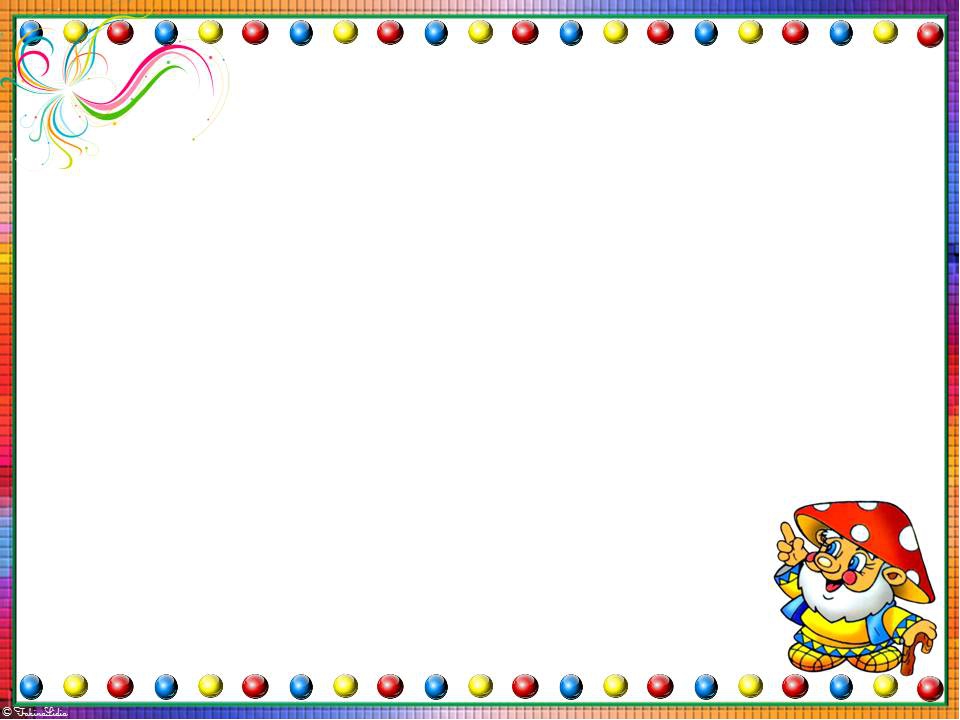 Структура дидактического синквейна
1 строка: 1 слово существительное или                       местоимение (Кто? Что?)
2 стока: 2 слова прилагательные или причастия (Какой? Какая? Какое? Какие?) 
3 строка: 3 слова глаголы или деепричастия (Что делает? Что делают?)
4 строка: 4 слова фраза, в которой выражается личное мнение к предмету разговора
5 строка: 1 слово вывод, итог. Это существительное (Кто? Что?)
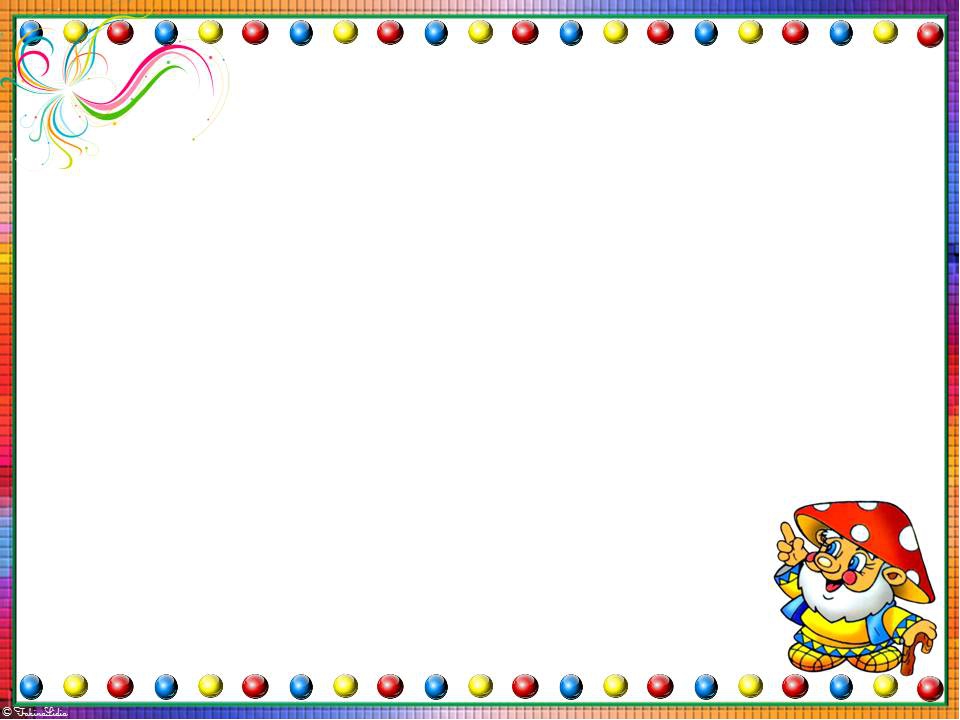 Условные обозначения
слова-предметы
                             (Кто это? Что это?)

                                            слова-признаки
                                            (Какой предмет?)

                            слова-действия
                            (Что делает предмет?)
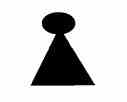 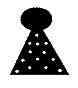 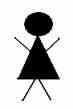 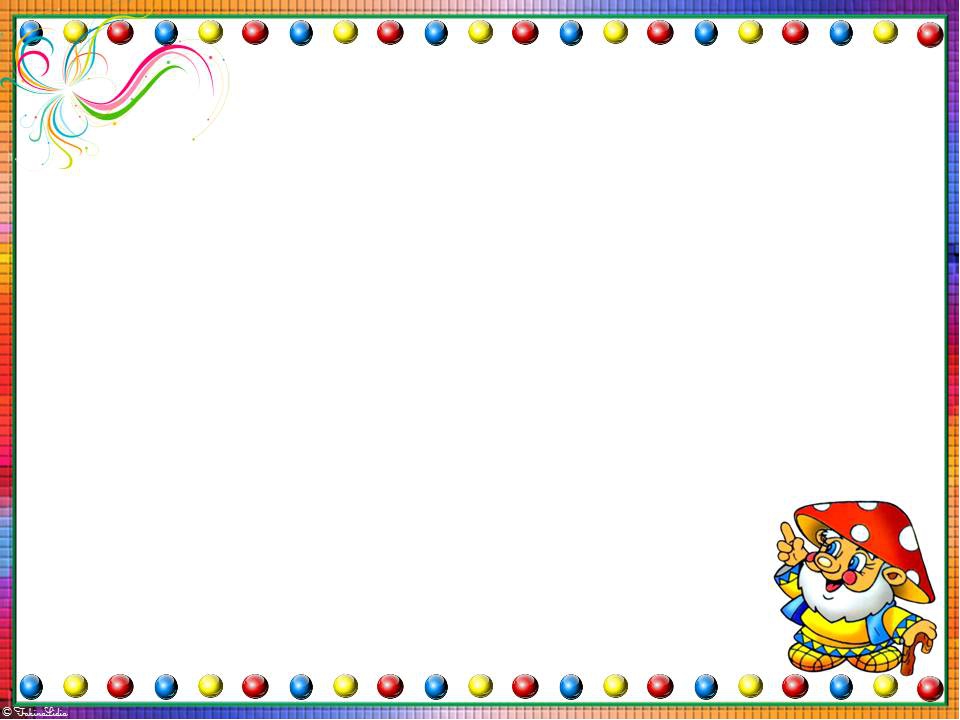 Модель составления синквейна
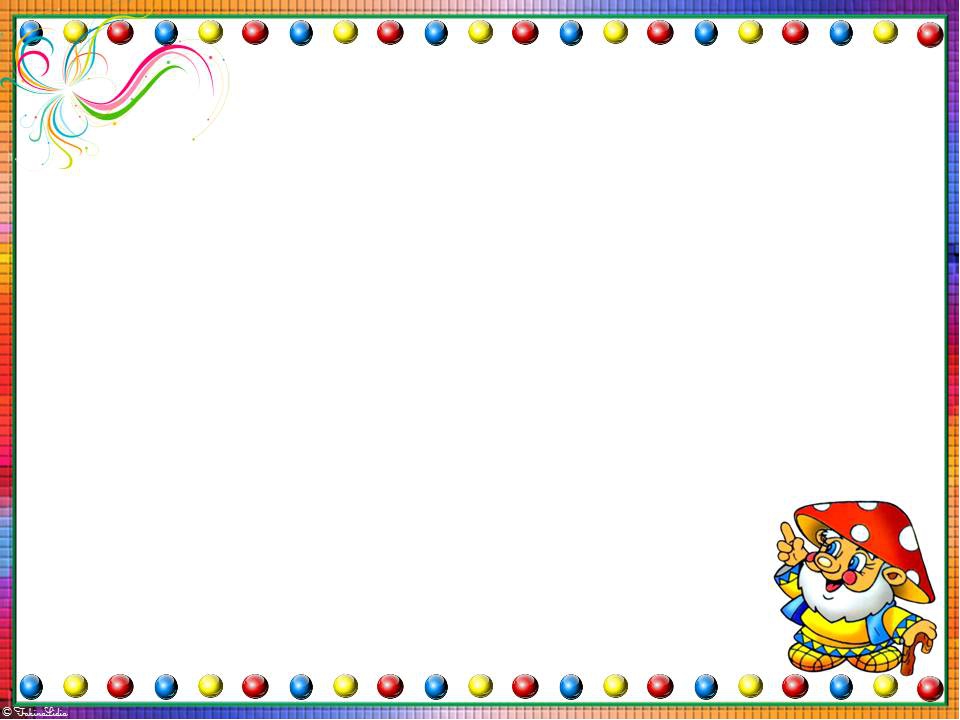 Семь преимуществ синквейна
Помогает детям понять и запомнить новое содержание;
Развивает коммуникативные и речевые навыки;
Обогащает словарный запас;
Учит формулировать ключевую фразу (идею);
Подготавливает к краткому пересказу;
Совершенствует творческие и мыслительные способности;
Учит взаимодействовать со сверстниками, оценивать свои и чужие способности.
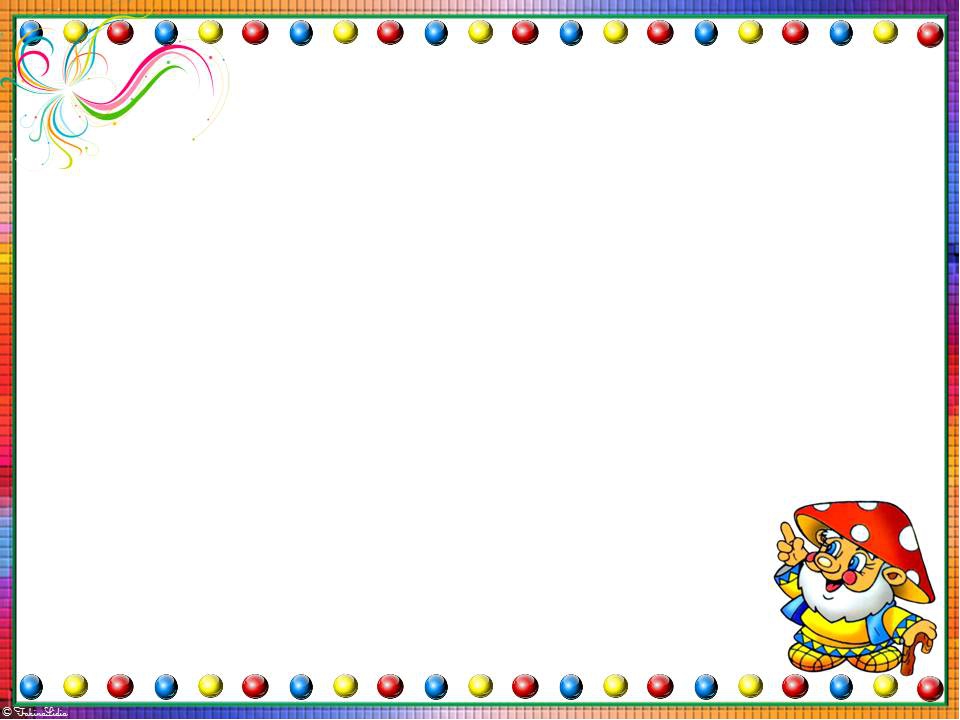 Способы работы детей
Составление нового синквейна;
Составление краткого рассказа по готовому синквейну с использованием слов и фраз, входящих в состав синквейна;
Составление синквейна по прослушанному рассказу;
Коррекция и совершенствование готового синквейна;
Анализ неполного синквейна (без указания 
    темы синквейна или определение названия темы этого синквейна)
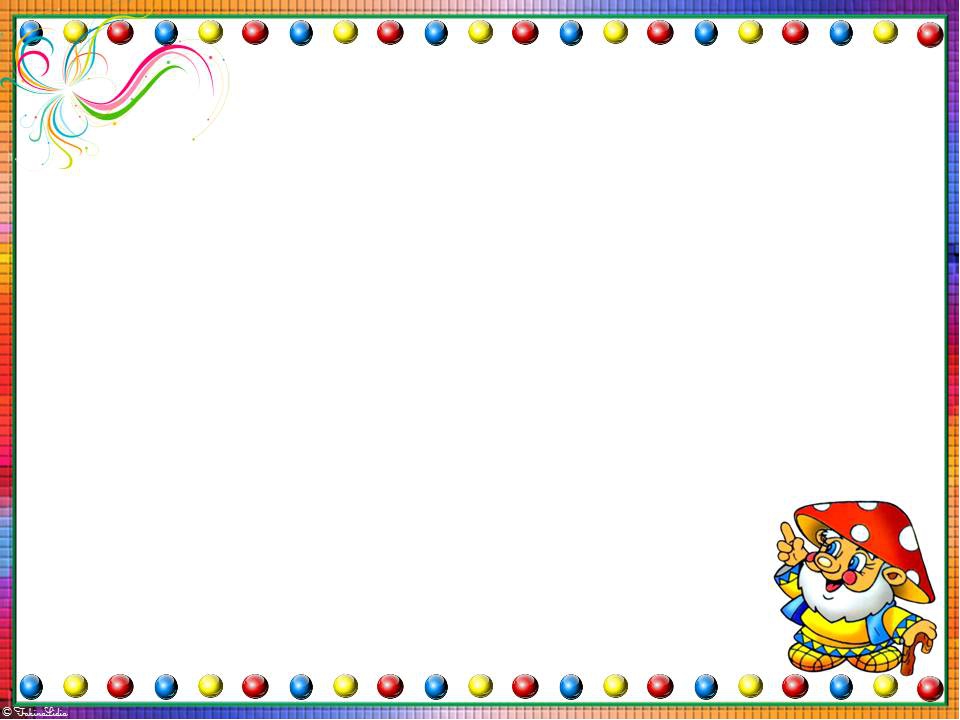 Дети сочиняют синквейны
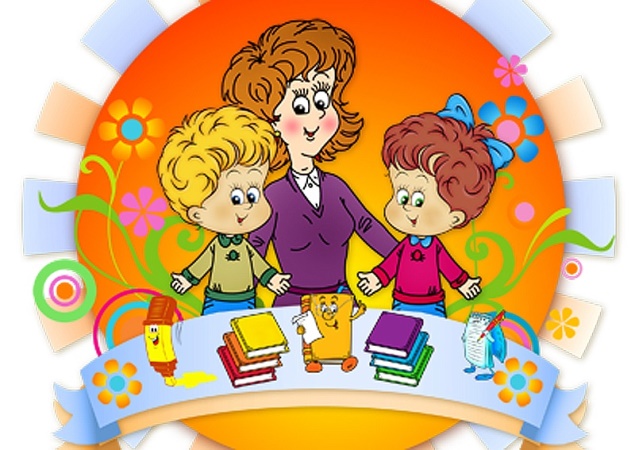 Воспитатель
                                      Читает, любит, рассказывает.
                                                    Воспитатель читает сказку.
                                                    Друг.

Повар
Хороший, добрый.
Жарит, варит, готовит.
Повар готовит обед.
Плита.
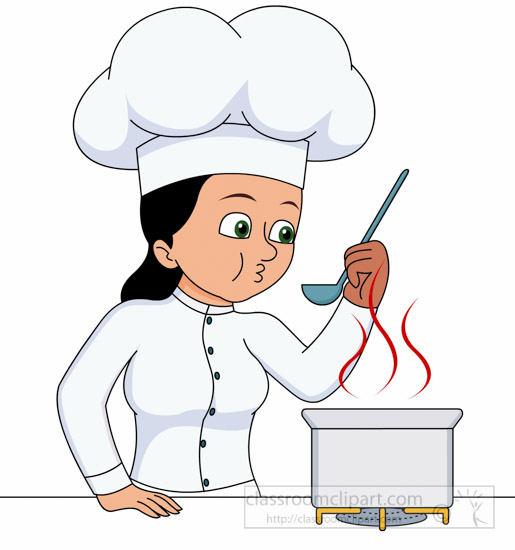 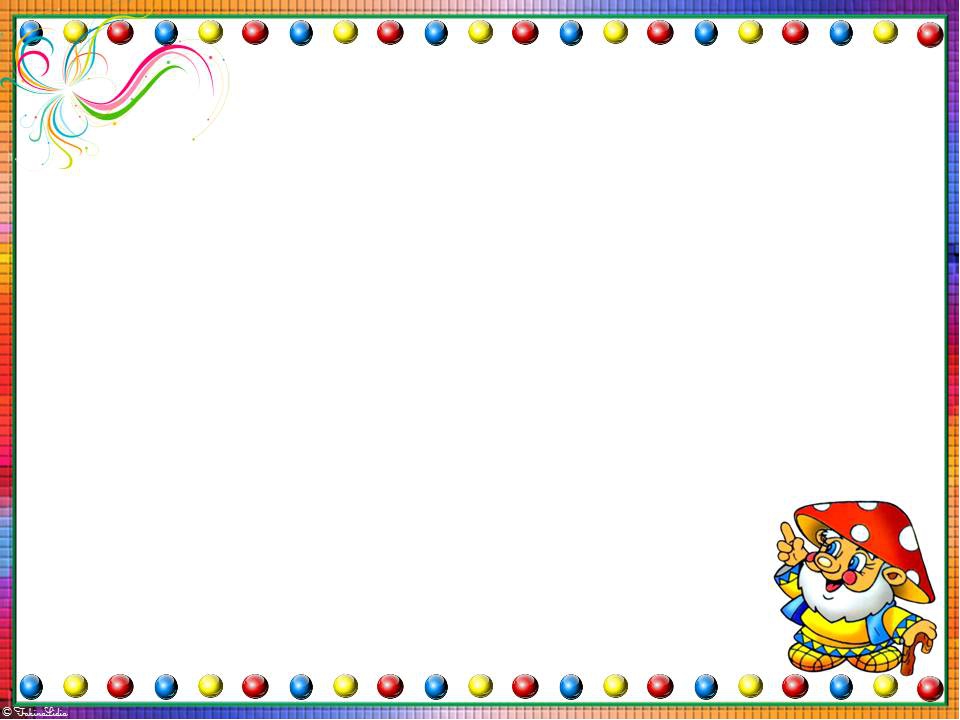 Синквейн о синквейне
Синквейн
Творческий, активизирующий.
Развивает, обогащает, уточняет.
Синквейн помогает учиться.
Технология.
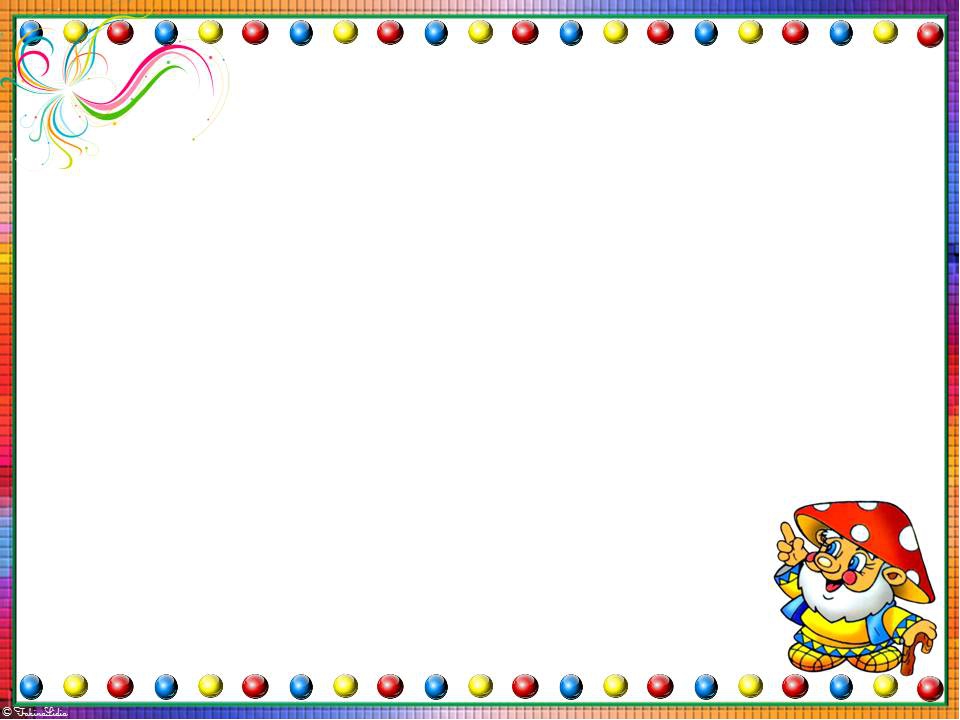 Спасибо за внимание